Wireless Recharge andwireless sensor network
Wireless Charge
wireless illumination of a 60 W light bulb from 2 meters away and achieved a 40% energy transfer efficiency.
Two kind:	
 Mobile charger 
 Static  charger
Mobile charger
Propose
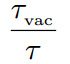 constrain
Wireless charge
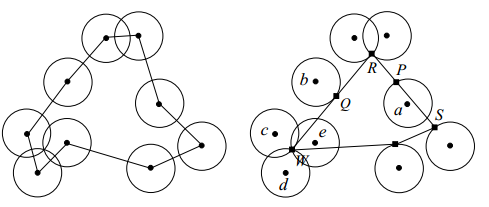 Sensor
Algo.
[Speaker Notes: Covering Salesman Problem]
Hardware(by Prolong Lifetime, J-ROC
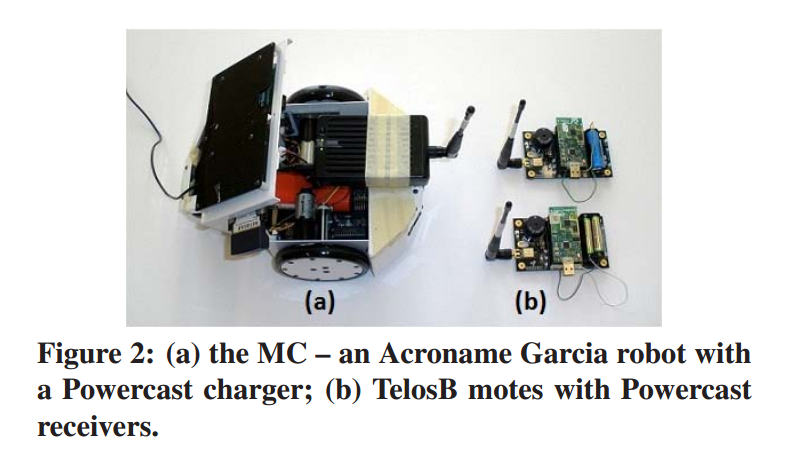 Static  charger
Energy provisioning in wireless rechargeable sensor network* ,IEEE 2011 ->minimize the number of chargers in the net work
On Optimal Scheduling in Wireless Rechargeable Sensor Networks for Stochastic Event Capture ,IEEE 2011
    -> maximize the quality of monitoring (QoM)